CS 341: Algorithms
Lecture 24: intractability VI – Decidability, more NPC transformations
Readings: see website
Trevor Brown
https://student.cs.uwaterloo.ca/~cs341 
trevor.brown@uwaterloo.ca
1
Complexity class EXPTIME
A very brief overview
(Non-core material)
Undecidability
Problems that are impossible to solve
5
decidable vs Undecidable Problems
6
Halting: An Undecidable Problem
7
Undecidability of the Halting Problem
We suppose Halt exists, to obtain a contradiction…
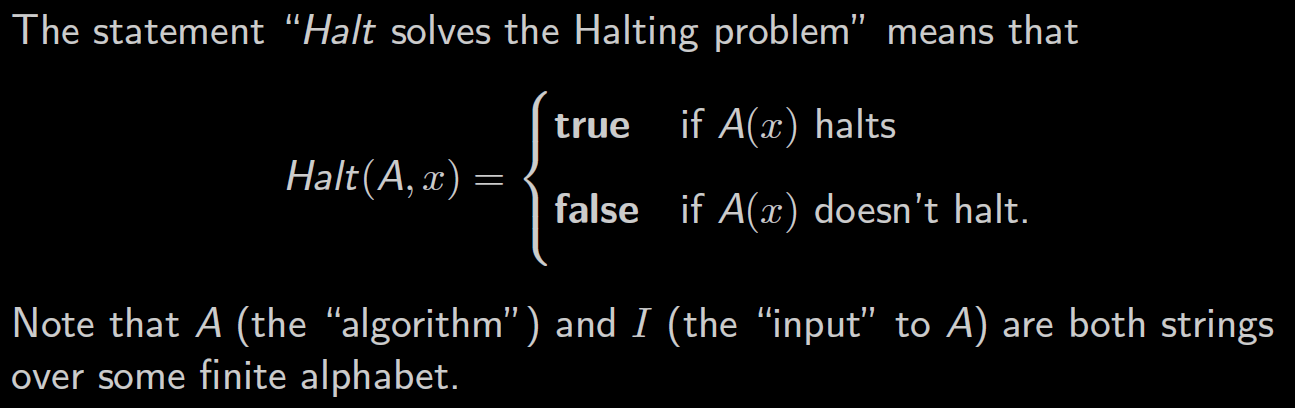 Halt runs in finite time, and:
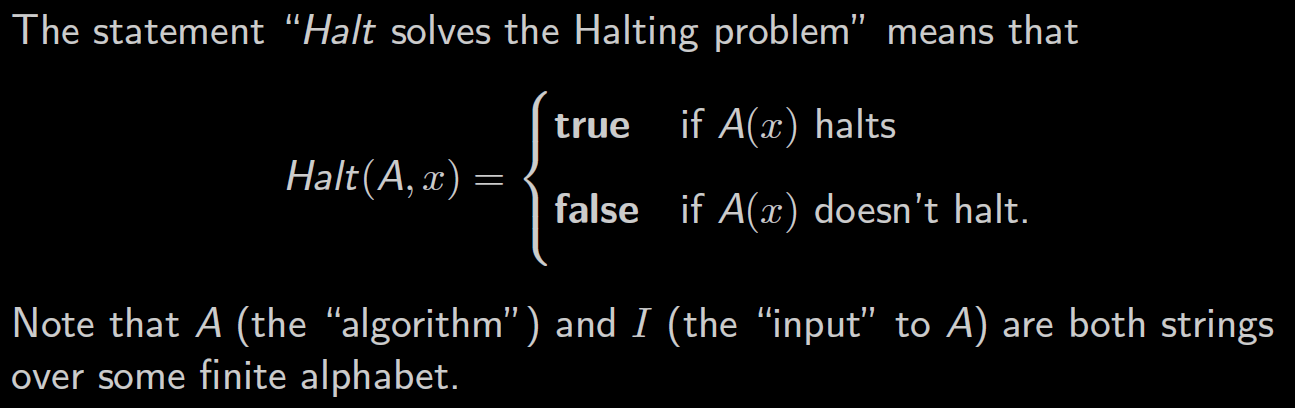 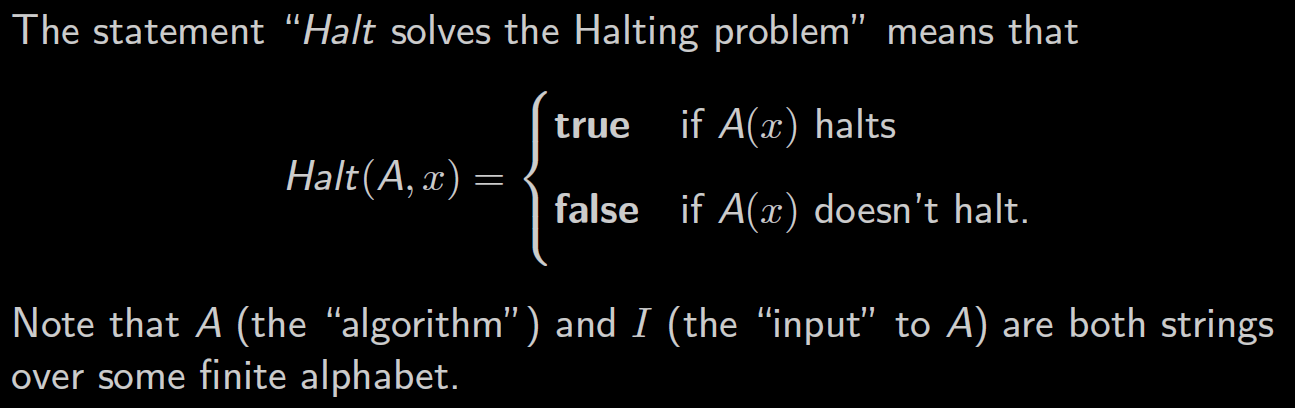 Weird… Let’s try to obtain a contradiction by doing this…
8
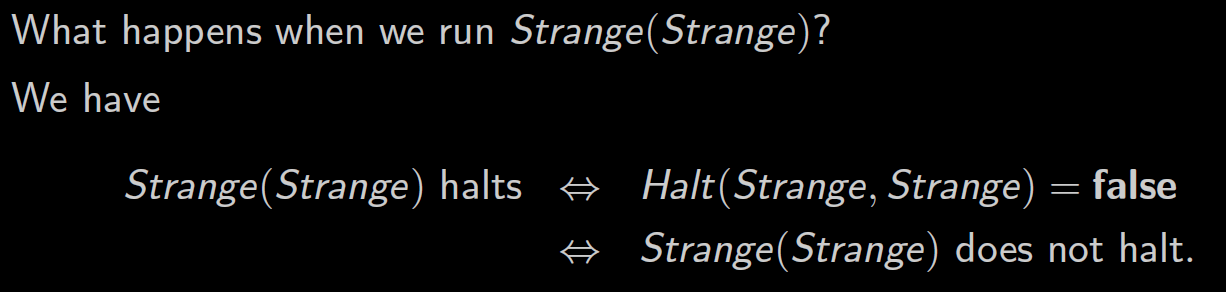 Both cases lead to a contradiction.So, our only assumption, that Halt exists, must be false!
Therefore, the Halting problem is undecidable.
9
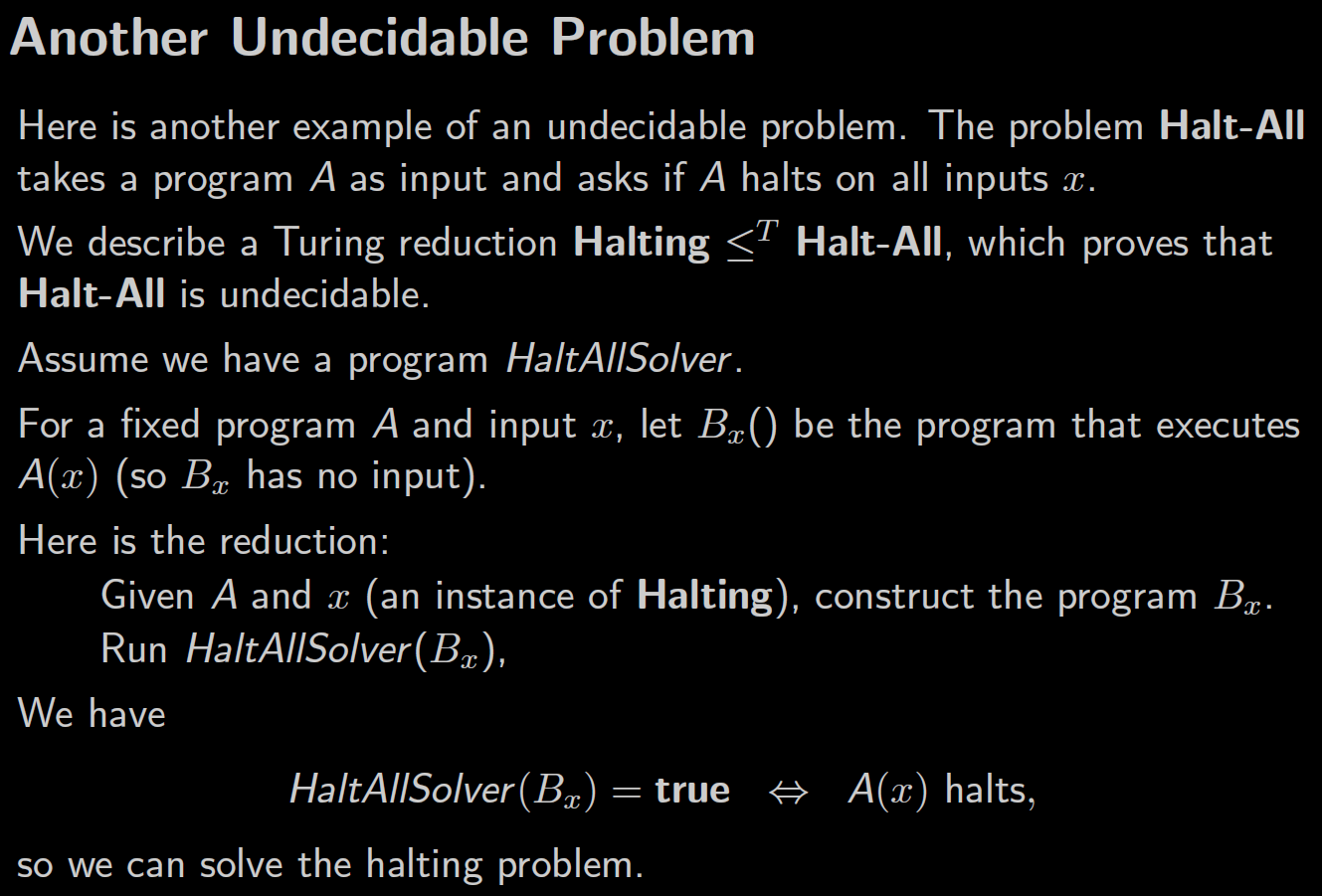 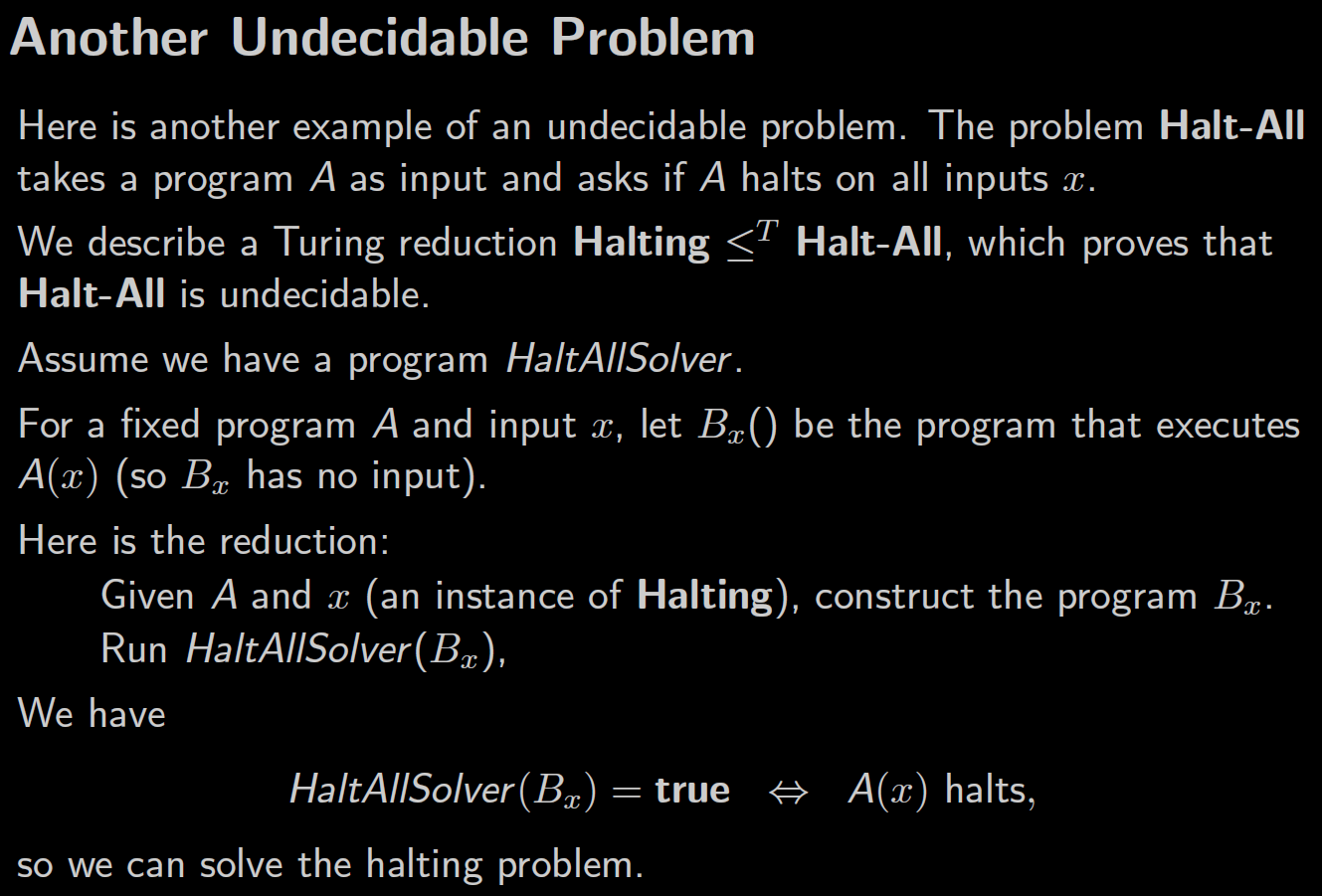 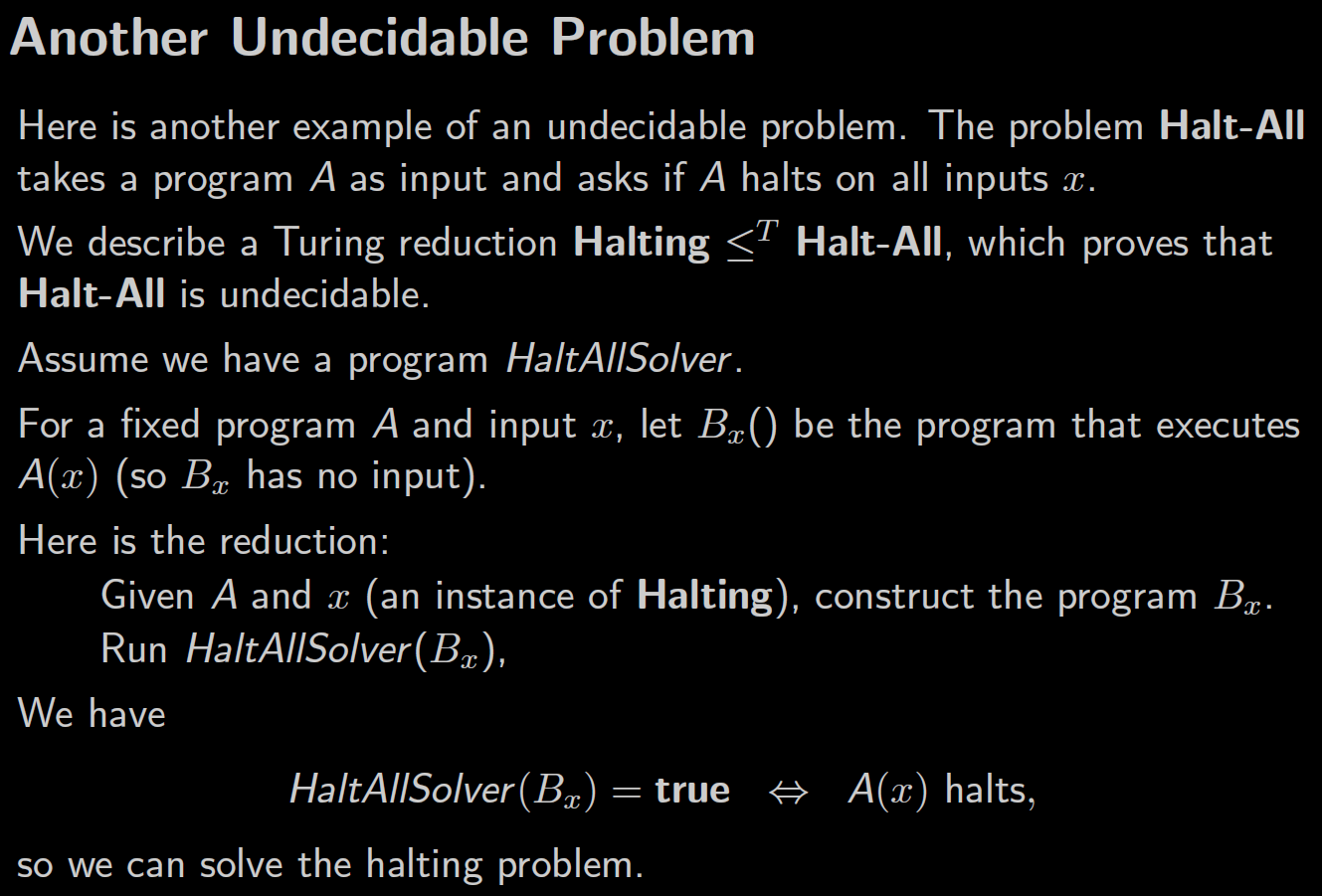 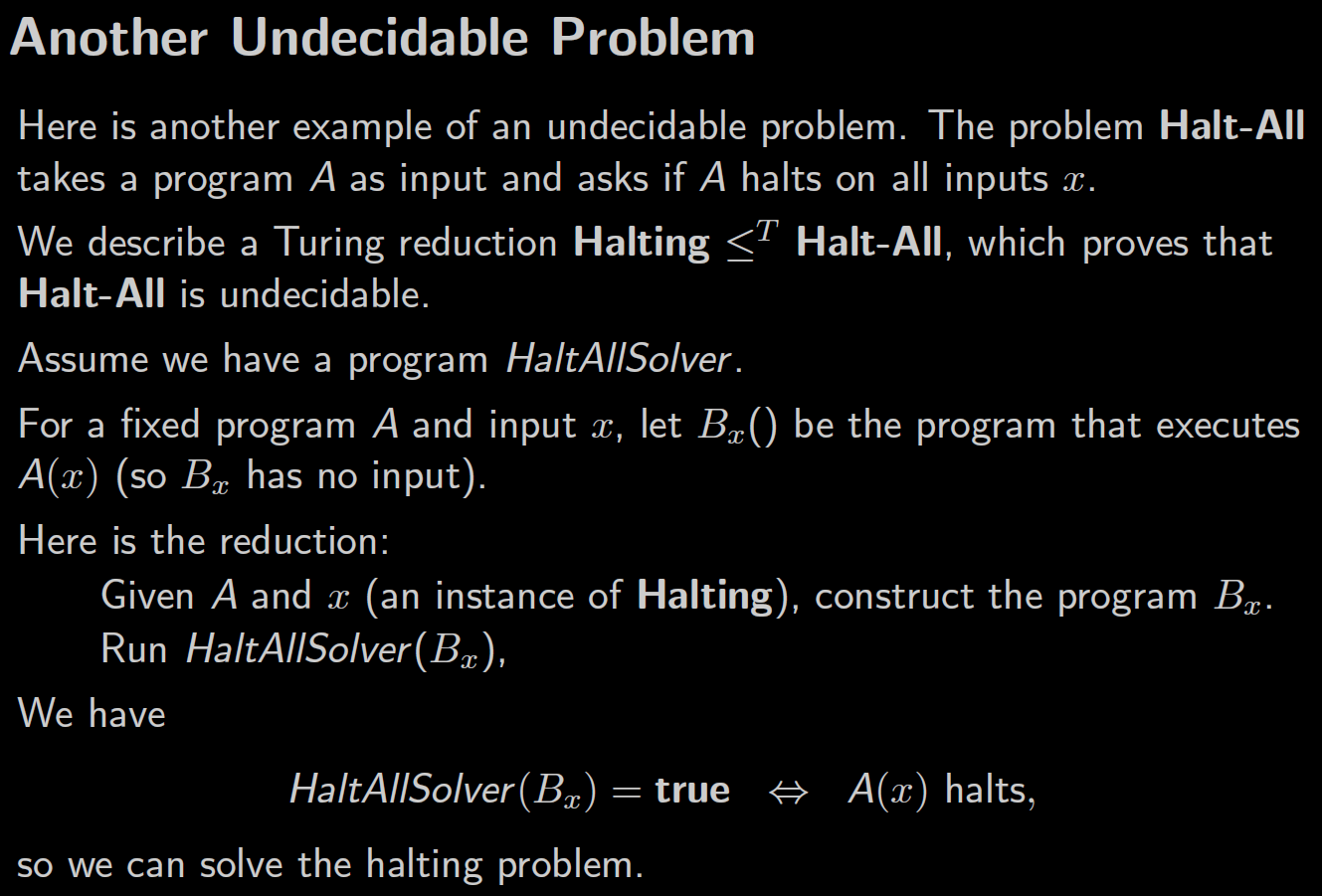 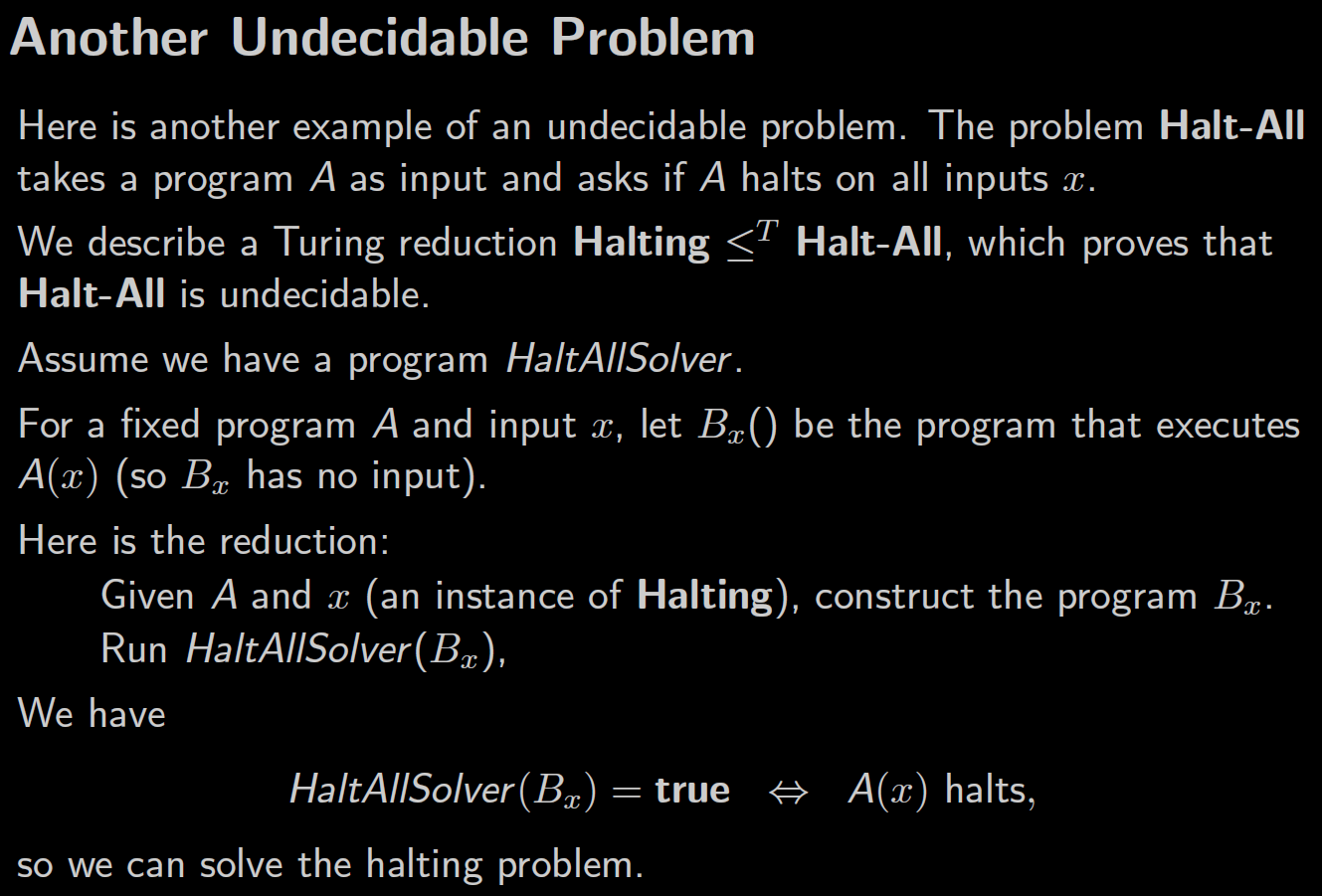 If we have HaltAllSolver then we have Halt,but this is impossible, so HaltAllSolver cannot exist,so the Halt-All problem is undecidable!
10
Finishing NPC transformations/reductions
11
Every problem in NP
transforms to
SAT
transforms to
3-SAT
12
Every problem in NP
transforms to
SAT
transforms to
3-SAT
(Target)
Let’s show this
13
Reduce Target Subset Sumto 0-1 Knapsack
14
Recall: 0-1 Knapsack Problem
15
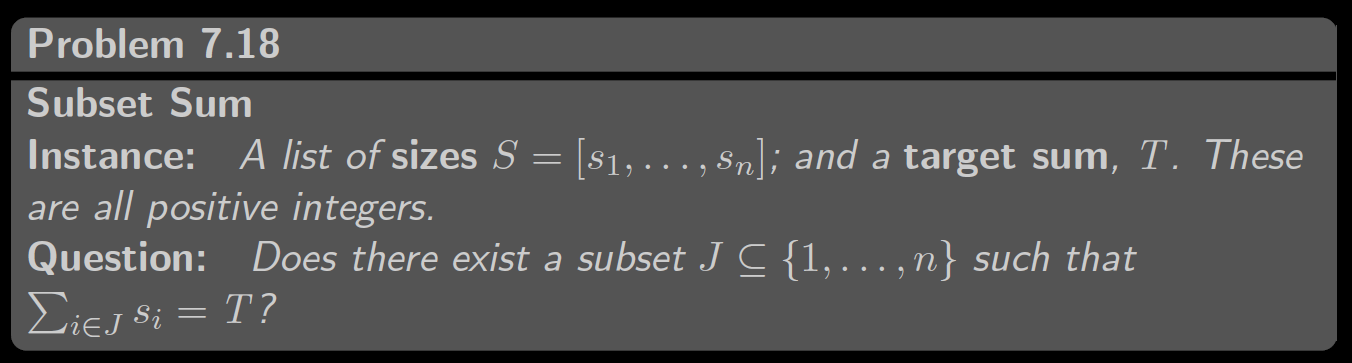 How should we poly-transform(Target) Subset-Sum input into(Target) 0-1 Knapsack input
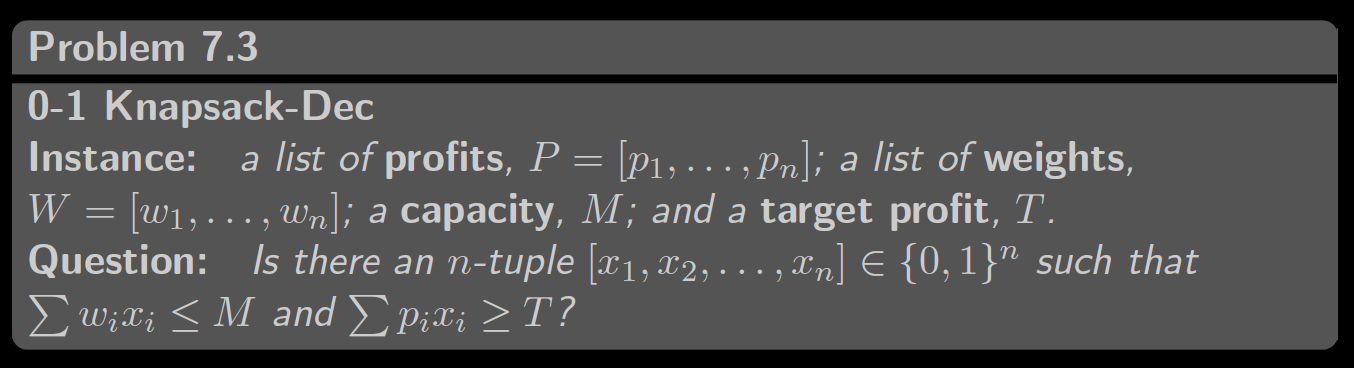 16
ints
17
Every problem in NP
transforms to
SAT
transforms to
3-SAT
18
Every problem in NP
transforms to
SAT
transforms to
3-SAT
Erickson 12.11
19
Every problem in NP
transforms to
SAT
transforms to
3-SAT
Let’s show this
20
Reduce Hamiltonian Cycle to TSP-Decision
21
Exercise: Give a poly-transformation
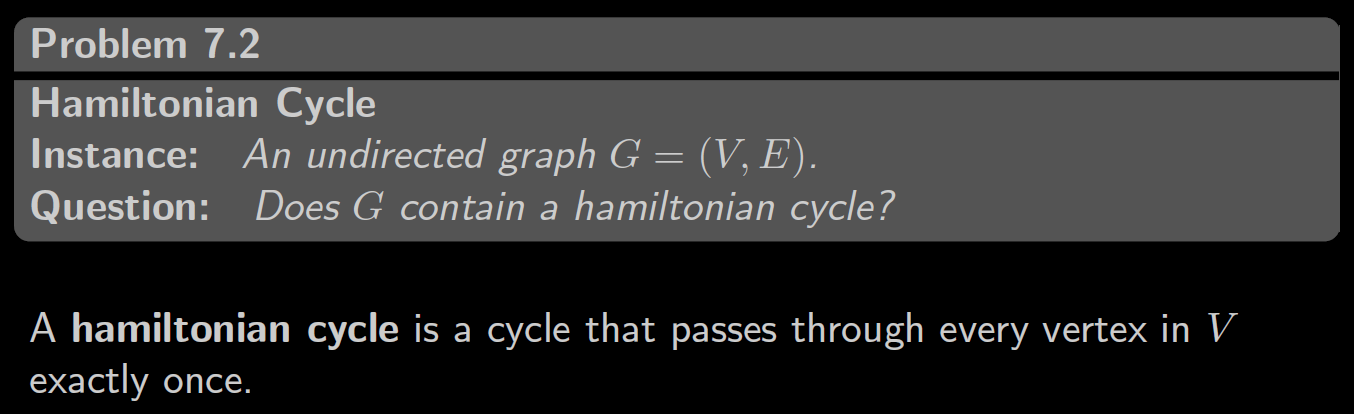 This exercise: Show how to transform Hamiltonian Cycle input intoTSP-Decision input (in poly time).
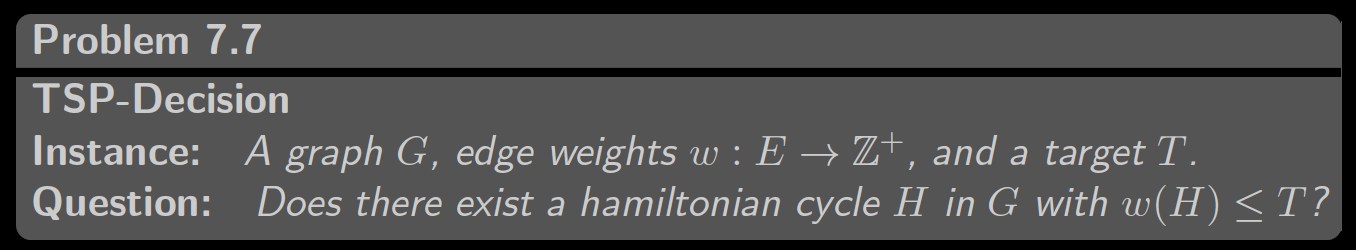 22
23
Every problem in NP
transforms to
SAT
transforms to
3-SAT
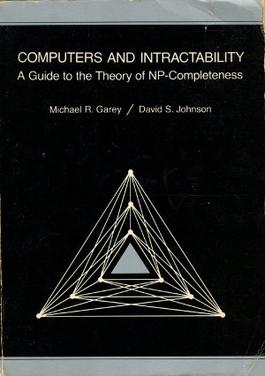 Any many, many more … over 300 listed in this book
24
Fun and games
https://arxiv.org/pdf/1203.1895.pdf
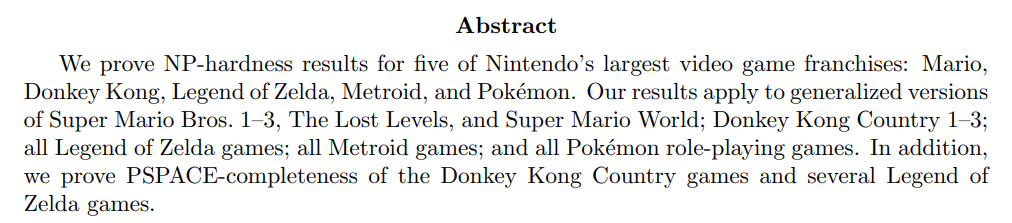 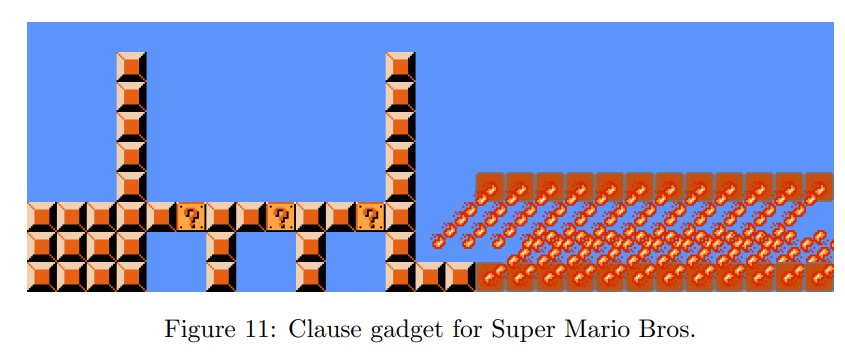 25
(Factually incorrect) Memes
There’s also an old video meme about proving that Super Mario Bros is NP complete
(Long before it was legitimately proved NP hard )
Whereas the stuff on the previous slide is real math,the stuff in this video is just a meme, and is very wrong.but you may find it funny…
26
Summary of complexity classes
See this slide’s notes
E.g., (decision problem variants of:) BFS, Dijkstra’s, some DP algorithms
All of P, and e.g.,, vertex cover, clique, SAT, subset sum
E.g., vertex cover, clique, SAT, subset sum, TSP-decision
All of NPC, and e.g., TSP-optimization, TSP-optimal value
27
[Speaker Notes: Note: problems can be NP-hard even if they are NOT decision problems. (And in that case they are, of course, not in NP.)

P is a subset of NP. NPC is a subset of NP. NPC is a subset of NP-hard. Other relationships and other complexity classes can be studied in a complexity theory course. :)]
Polytime 2-SAT(if we have time)
28
2-SAT examples
Edges (implications of clauses)…
Therefore the formula cannot be satisfied!
29
(variable names are integers in 1..|X|)
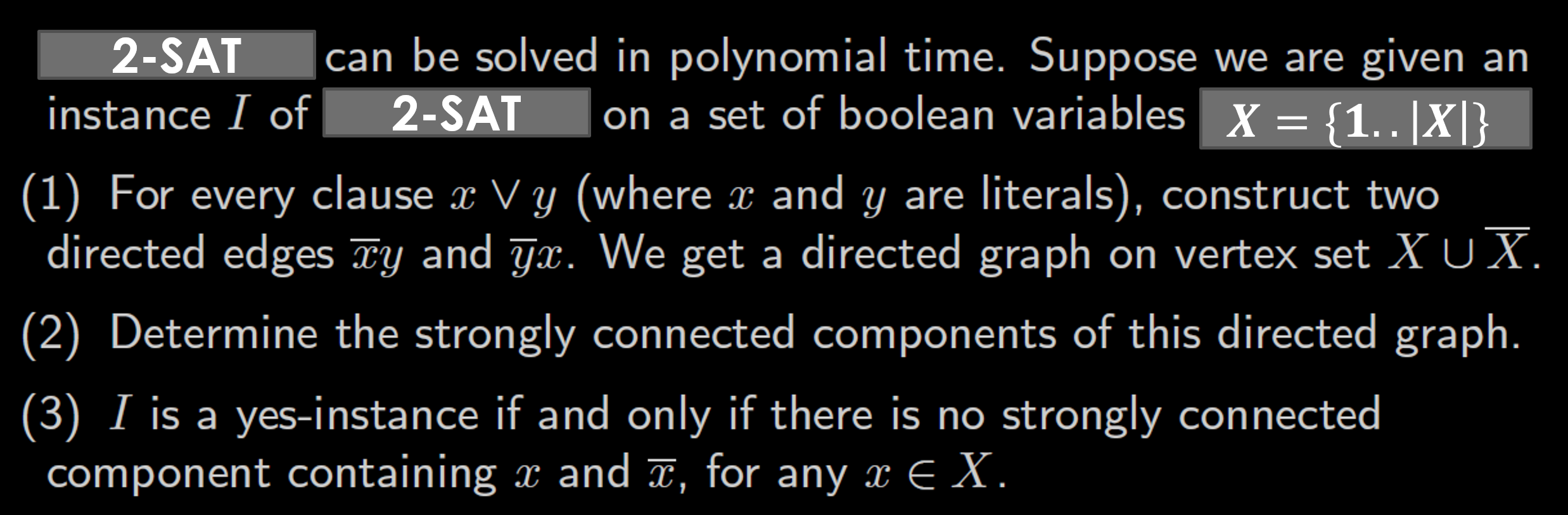 2-SAT
2-SAT
30